Алкины. Ацетилен – представитель алкинов.
Цели:
Ознакомиться с гомологическим рядом, изомерией, номенклатурой алкинов.  Рассмотреть способы получения ацетилена, изучить физические и                        химические свойства,                     применение ацетилена.
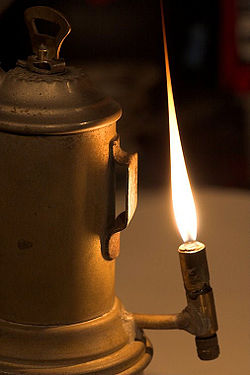 26.09.2012
Губчук Д.П.
1. Общая формула алкадиенов
1) СnH2n
Неверно
2) СnH2n+2
Неверно
3) СnH2n-2
Верно
4) СnH2n-6
Неверно
26.09.2012
Губчук Д.П.
2. Производство синтетического каучука основано на реакции
1) гидратации
Неверно
4) горения
Неверно
2) гидрирования
Неверно
Верно
3) полимеризации
26.09.2012
Губчук Д.П.
3. Каучук в промышленности получают реакцией полимеризации
1) бутена-1
Неверно
2) бутадиена-1,3
Верно
3) бутана
Неверно
4) бутадиена-1,2
Неверно
26.09.2012
Губчук Д.П.
4. Впервые в промышленных масштабах синтетический каучук был получен
1) Зининым Н.Н.
Неверно
2) Кучеровым М.Г.
Неверно
3) Лебедевым С.В.
Верно
4) Бутлеровым А.М.
Неверно
26.09.2012
Губчук Д.П.
5. Процесс превращения каучука в резину заключается в его нагревании с
1) серой
Верно
2) водородом
Неверно
3) водой.
Неверно
4) бромом
Неверно
26.09.2012
Губчук Д.П.
Понятие об ацетиленовых
 углеводородах (алкинах)
Алкины – это непредельные углеводороды,  молекулы  которых содержат,  помимо одинарных связей, одну тройную углерод - углеродную связь
 С     С
26.09.2012
Губчук Д.П.
[Speaker Notes: «Предельные» означает, что атомы углерода связаны с максимальным числом атомов водорода.
«Насыщенные» означает, что данные соединения не содержат в своём составе двойных или тройных углерод-углеродных связей.
«Парафины» - термин латинского происхождения, означает не обладающий сродством.
В органической химии все вещества данного класса можно выстроить в ряд, называемый гомологическим.]
Родоначальником гомологического ряда алкинов или ацетиленовых углеводородов является  ацетилен (этин) С2Н2
Шаро-стержневая модель молекулы ацетилена
Объемная модель молекулы ацетилена
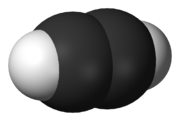 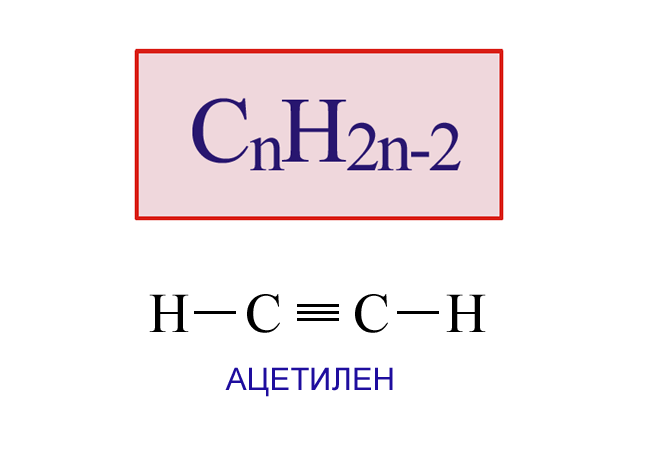 26.09.2012
Губчук Д.П.
Гомологический ряд ацетиленовых углеводородов (алкинов)
СН Ξ СН                                     С2Н2    этин   

                     СН Ξ С – СН3                             С3Н4    пропин

                     СН Ξ С – СН2 – СН3                  С4Н6    бутин-1

                     СН Ξ С – СН2 – СН2 – СН3       С5Н10  пентин-1
Общая формула представителей гомологического ряда алкинов: СnH2n-2
26.09.2012
Губчук Д.П.
Особенности составления названий алкинов по международной номенклатуре
Главная цепь углеродных атомов должна включать в себя тройную углерод - углеродную связь.
  Нумерация цепочки начинается с того конца цепи, к которому ближе тройная связь.
  Основа названия ацетиленовых углеводородов оканчивается суффиксом -ин, указывающим на наличие в молекуле тройной связи.
  Положение тройной связи в названии указывается цифрой после суффикса -ин.
26.09.2012
Губчук Д.П.
Изомерия и номенклатура алкинов:
Для ацетиленовых углеводородов характерна: 
изомерия углеродной цепи
изомерия положения кратной связи
межклассовая изомерия                   
  (с диеновыми углеводородами)
26.09.2012
Губчук Д.П.
Выберите формулы : 
 на «3»- гомологов           на «4» – изомеров; 
 на «5» – дайте названия  всем алкинам по современной номенклатуре
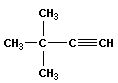 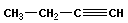 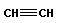 2)
1)
3)
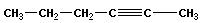 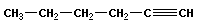 4)
5)
26.09.2012
Губчук Д.П.
Ответ: Гомологи - 214
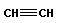 2)
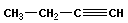 1)
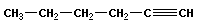 4)
26.09.2012
Губчук Д.П.
Ответ: Изомеры - 453
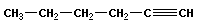 4)
5)
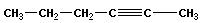 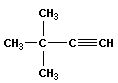 3)
26.09.2012
Губчук Д.П.
Ответ: Названия  алкинов по современной номенклатуре
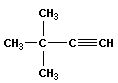 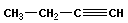 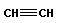 1)
2)
3)
Бутин-1
Этин
3,3-диметилбутин-1
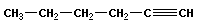 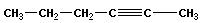 4)
5)
Гексин-1
Гексин-2
26.09.2012
Губчук Д.П.
Способы получения ацетилена
1. Пиролиз метана (природного газа)
		2 СН4            С2Н2 + 3 Н2

2. Гидролиз карбида кальция
	СаС2 + 2 Н2О                 С2Н2 + Са(ОН)2
1500oС
Фильм
ацетилен
ацетилен
26.09.2012
Губчук Д.П.
Химические свойства алкинов
1. Горение
2 С2Н2 + 5 О2              4 СО2 + 2 Н2О + Q
Температура пламени горения ацетилена в чистом кислороде достигает 3200оС . Таким пламенем можно резать и сваривать металлы
Фильм
26.09.2012
Губчук Д.П.
Химические свойства алкинов
Реакции присоединения
Гидрогалогенирование  стр. 48 (учебник)
  
СНΞСН + НCl             СН2=СНCl    


nСН2=СНCl               (-СН2-СНCl-)n
1-хлорэтен
поливинилхлорид
26.09.2012
Губчук Д.П.
Химические свойства алкинов
Реакция гидратации (реакция Кучерова)

 
СНΞСН    +   Н2О                  СН3-С
О
Hg2+
H2SO4
Н
уксусный альдегид
26.09.2012
Губчук Д.П.
Химические свойства алкинов
Взаимодействие с бромом

СНΞСН + Br2            СНBr=СНBr   


СНBr=СНBr + Br2            СНBr2-СНBr2
Фильм
1,2-дибромэтен
1,1,2,2-тетрабромэтан
26.09.2012
Губчук Д.П.
Химические свойства алкинов
Ацетилен обесцвечивает водный раствор перманганата калия
    (качественная реакция на непредельные углеводороды)
Фильм
26.09.2012
Губчук Д.П.
Применение ацетилена
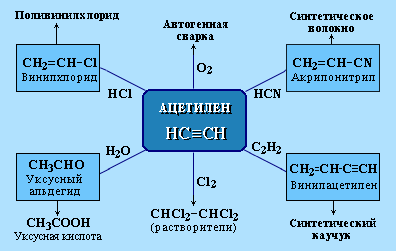 26.09.2012
Губчук Д.П.
Найдите выигрышный путь, который составляют формул алкинов:
C 2H2
C 10H22
C 7H16
C 6H12
C4H6
C 5H10
C 5H8
C 4H8
C3H4
26.09.2012
Губчук Д.П.
Из букв, соответствующих правильным ответам, получите название радикала
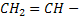 26.09.2012
Губчук Д.П.
Ресурсы:
http://www.gaz-m.ru/catalog/67-acetilen.html
Материалы семинара «Секреты химического мастерства»
http://files.school-collection.edu.ru/dlrstore/c8c113f6-5d18-96a2-84ae-aef37fcc8d57/00119627211535778.htm
http://school-collection.edu.ru/catalog/rubr/4842a792-b504-427a-53c5-c94cd3e47e34/45283/?interface=pupil&class=53&subject=31
26.09.2012
Губчук Д.П.